Novosti u informacijskom krajobrazu znanosti i visokog obrazovanja
dr. sc. Ognjen Orel - moderator
Informacijski krajobraz
ISPiK
Reakreditacije
Programski ugovori
ISAK
Dabar
Hrčak
ISRHKO
Iskaznice
Publikacije
Obrazovni sadržaji
ISSP
Časopisi
Standardi zanimanja
Istraživački podaci
Ocjenski radovi
Restorani
Broj (sveščić)
Standardi kvalifikacija
Multimedija
Prehrana
Publikacije
Up. studijskih programa
Studenti s pravima
Upisnik znanstvenika
Ev. studenata
Up. znan. ustanova
Nastavni programi i plan
Održana nastava
Projekti
CroRIS
Ev. diploma
Up. visokih učilišta
Završetak studija
Studenti
Oprema i usluge
Ev. prijavljenih
Publikacije
Ev. znan. područja, polja i grana
Mobilnost studenata
Upisni listovi
Događanja
Ev. nastavnika i opterećenja
Časopisi
Ispiti i ocjene
Diplome
El. identiteti
Patenti i proizvodi
ISVU
ISeVO
Imenici
Merlin
AAI
Vidra
Resursi
E-kolegiji
Stipendije
Vrednovanje učenja
Nastavni sadržaji
Natječaji
Pregled bloka i uvod
Informacijski sustav visokih učilišta – ISVU
Informacijski sustav studentskih prava – ISSP
Informacijski sustav akademskih kartica – ISAK
Informacijski sustav znanosti – CroRIS
Informacijski sustav Evidencija u visokom obrazovanju – ISeVO
Informacijski sustav za pokazatelje i kvalitetu – ISPiK
Informacijski sustav za studentske natječaje – Vidra
Pregled bloka i uvod
Osvrnut ćemo se na najvažnije stvari učinjene u prošloj godini 
Pokazat ćemo najvažnije stvari na kojima radimo u 2025.
Pozivamo vas na razgovor i raspravu nakon svih prezentacija
New Kids on the Block!
ISeVO i ISPiK
mr.sc. Nadža Milanović
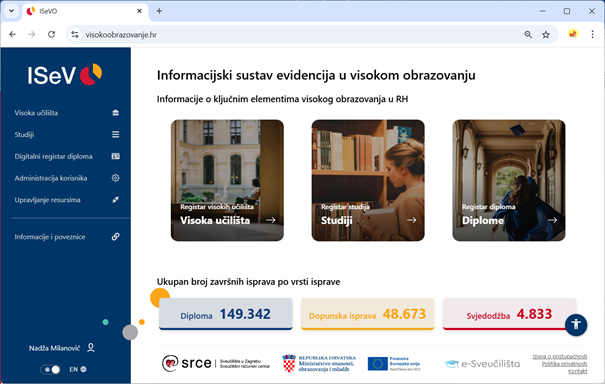 Sadržaj
Uvod
ISeVO
Digitalni registar diploma
Evidencija upisa
Evidencija studenata
ISPiK
Reakreditacije
Programski ugovori
Zaključak
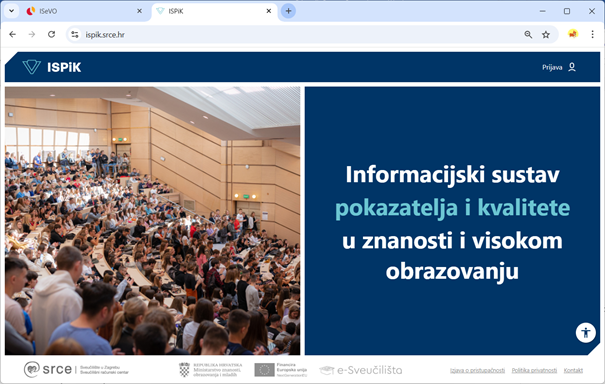 Uvod
Informacijski sustav evidencija u visokom obrazovanju (ISeVO)
Evidencija zaposlenika
Digitalni registar diploma
Prikupljanje podataka iz 
raznih izvora
Evidencija studenata
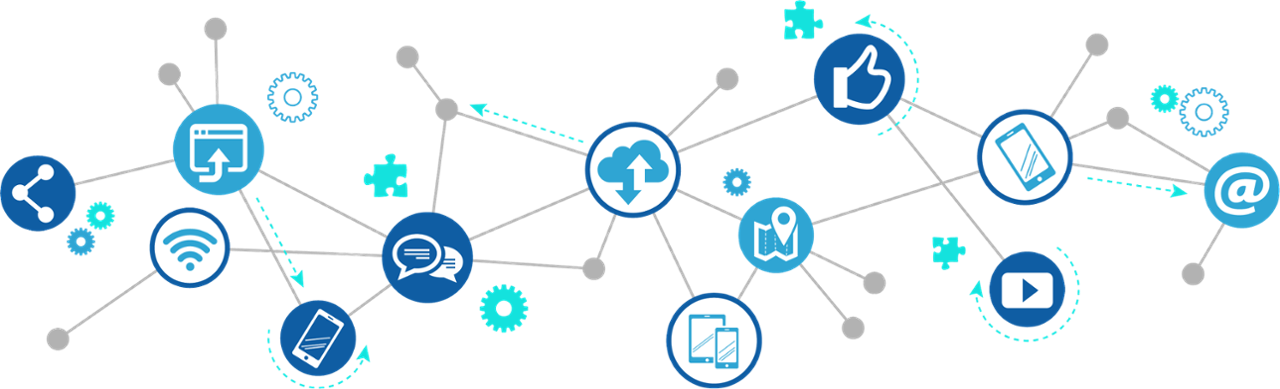 Evidencija upisnih postupaka
Jedini izvor istine
Upisnik studijskih programa
Upisnik visokih učilišta
Analiza podataka
i izvještavanje
Evidencije u visokom obrazovanju – Logičke cjeline
Puni nazivi evidencija prema Pravilniku o sadržaju i korištenju informacijskih sustava u visokom obrazovanju:
Evidencija osoba prijavljenih za upisni postupak s rezultatima postupka
Evidencija studenata
Evidencija svjedodžbi, diploma i dopunskih isprava o studiju
Evidencija zaposlenika visokih učilišta

VAŽNO!
Referencijalni integritet jako važan i svi entiteti u evidencijama povezani su putem jedinstvenih oznaka (šifre iz upisnika visokih učilišta i upisnika studijskih programa, OIB, JMBAG).
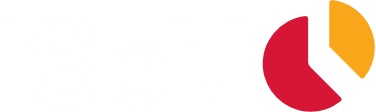 Informacijski sustav evidencija u visokom obrazovanju u 2024. godini
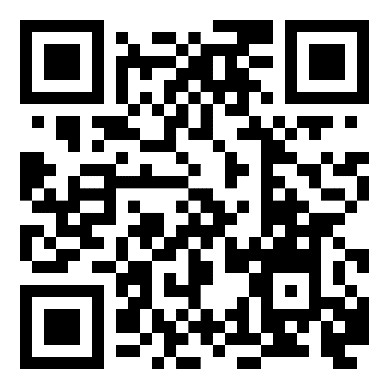 visokoobrazovanje.hr
Osnovno o ISeVO-u
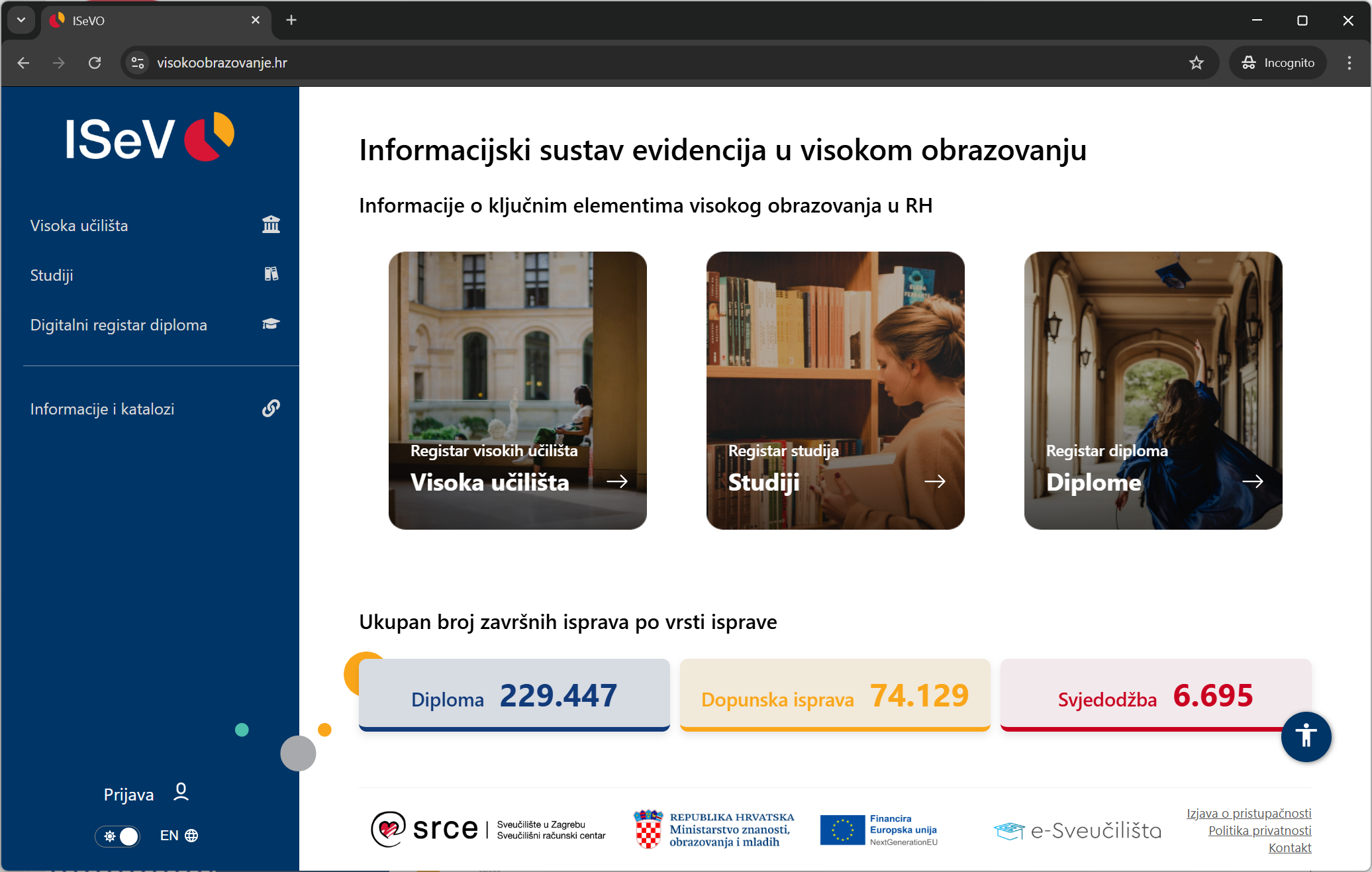 Sustav je dostupan na: 
visokoobrazovanje.hr
Korisničke upute: wiki.srce.hr 
Prijava u sustav: AAI identitetom
Pristup funkcionalnostima ovisi o dodijeljenoj korisničkoj ulozi
Dostupni moduli:
Digitalni registar diploma
Preglednik visokih učilišta
Preglednik studijskih programa
Administracija korisnika
Upravljanje resursima
Digitalni registar diploma (1)
Na dan: 19. ožujka 2025.
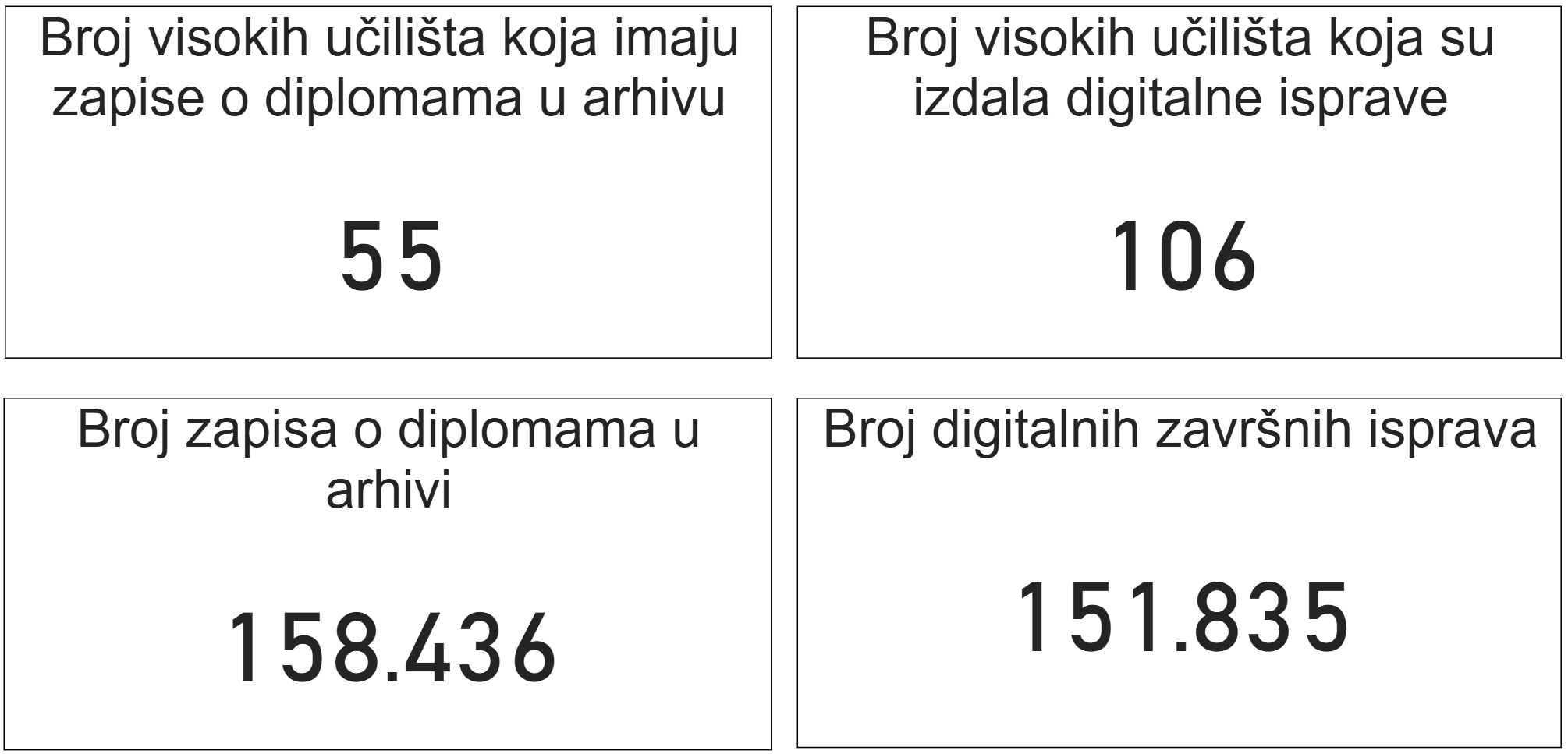 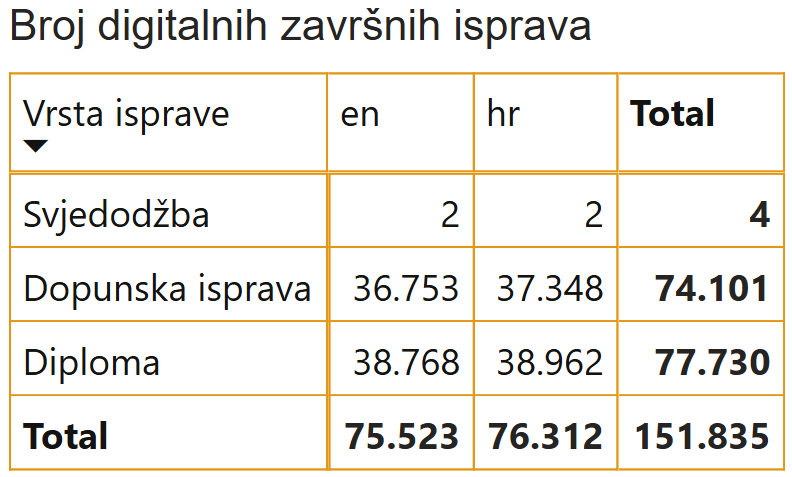 [Speaker Notes: U odnosu na studeni 2024. godine, porast broja digitalnih završnih isprava: 50.000, porast broja isprava u arhivi 50.000
- Spomenuti da se ovdje broje samo autorizirane isprave u arhivi, oko 36.000 diploma čeka autorizaciju (PMF, Arhitektura]
Digitalni registar diploma (2)
Javni pregled
Grafički prikaz, Provjera
Prijavljeni korisnici
Pretraživanje, unos i autorizacija, moje isprave
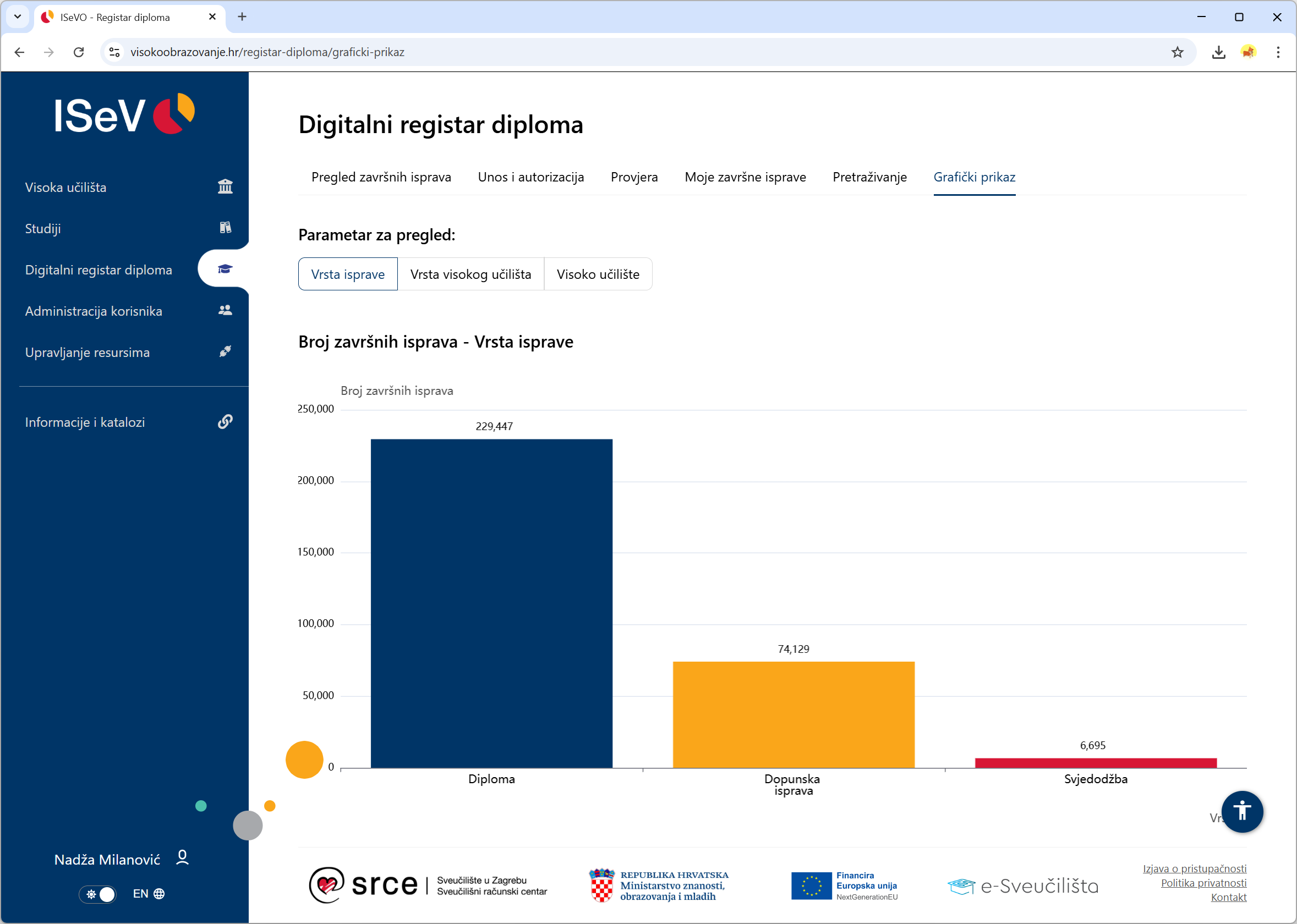 Evidencija upisnih postupaka
Evidencija osoba prijavljenih za upisni postupak s rezultatima postupka
Grupe podataka u evidenciji:
Osnovni podaci o osobi prijavljenoj za upisni postupak
Podaci o uspjehu u prethodnom obrazovanju – prosjek ocjena razreda iz srednje škole i rezultati s državne mature
Podaci o prijavama za upisne postupke i rezultatima postupaka – prijave na visoko učilište i studijski program, plasman na rang listi, upisni broj za upisane
Izvor podataka: 
NISpVU – Nacionalni informacijski sustav prijave na visoka učilišta
Status: 
Prva verzija razvijena i testiranje u tijeku
Evidencija studenata
Podaci u evidenciji:
Matični podaci o studentu 
Student na studiju – studiranje i napredovanje kroz studij
Mobilnosti studenata – dolazne i odlazne

Pozadinski procesi:
Razmjena podataka ISVU – ISeVO
Izračun studentskih prava na prehranu
Izračun prava na studentski rad
Određivanje statusa zaposlenja prema dobivenim informacijama iz HZMO-a
Tok podataka u Evidenciju studenata
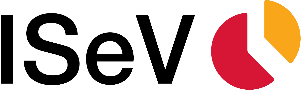 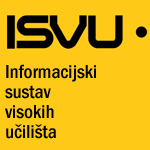 Grupe podataka
Matični podaci
Student na studiju
Student na mobilnosti
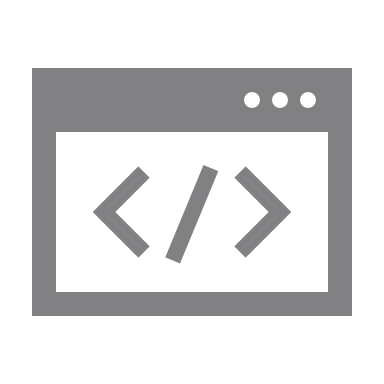 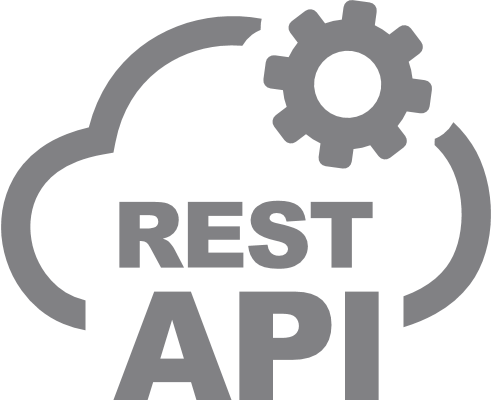 Evidencija studenata
GUI
ISSP
Informacijski sustav studentskih prava
Ostali informacijski sustavi
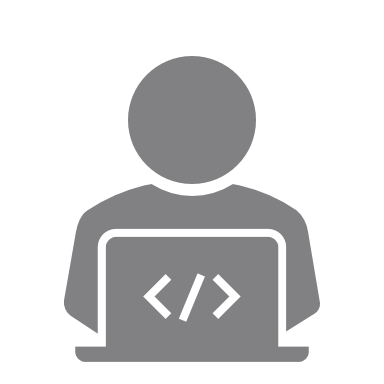 Tok podataka iz Evidencije studenata
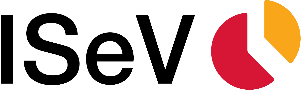 Grupe podataka:
Podaci o studentu i njegovom studiju
Studentska prava (prehrana, rad)
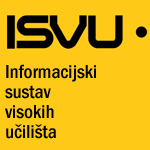 Evidencija studenata
ISSP
Informacijski sustav studentskih prava
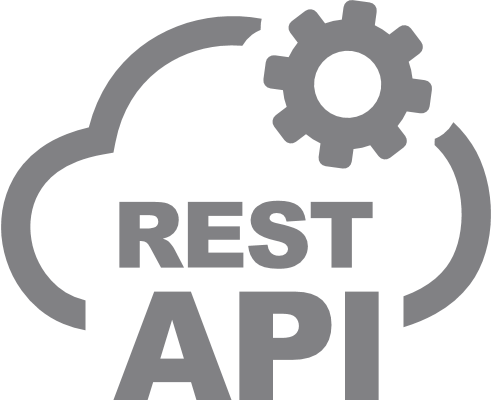 ISAK
Informacijski sustav akademskih iskaznica
Ostali informacijski sustavi
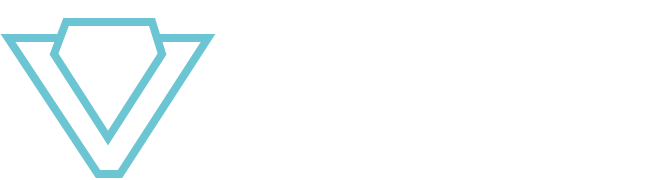 Informacijski sustav pokazatelja i kvalitete
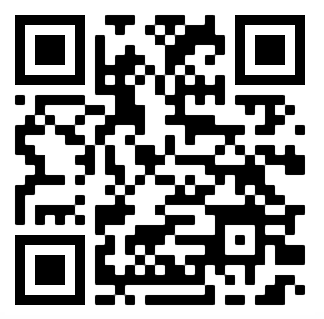 https://ispik.srce.hr/
Informacijski sustav pokazatelja i kvaliteteReakreditacija
Podrška visokim učilištima u procesu reakreditacije 
Priprema analitičkog priloga izvješća o samoanalizi
Obavezan dohvat podataka o osobama (nastavnicima), publikacijama, opremi, projektima i događanjima iz CroRIS-a (zadnje pripreme na CroRIS-u još u tijeku)
Proizvoljan dohvat podataka o predmetima i ishodima učenja iz ISVU-a
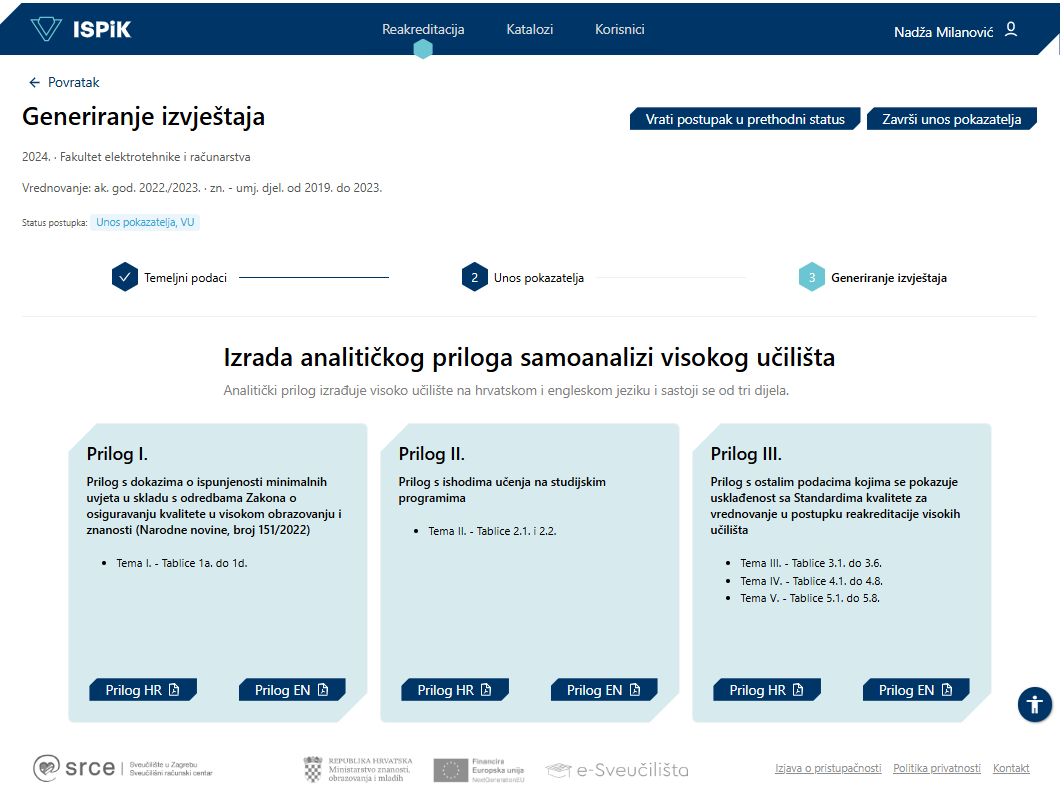 [Speaker Notes: Trenutno 16 visokih učilišta aktivni korisnici modula Reakreditacija]
Odnos informacijskih sustava u procesu pripreme analitičkog priloga
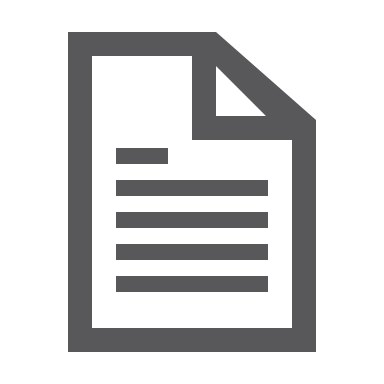 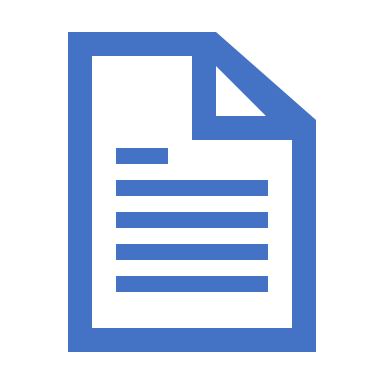 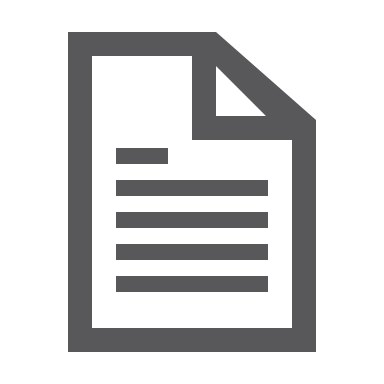 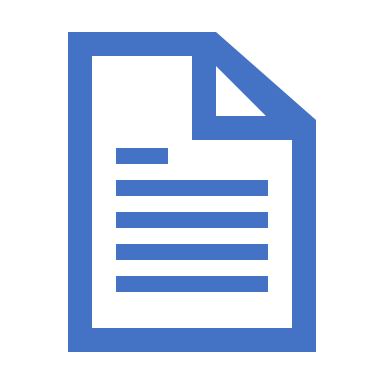 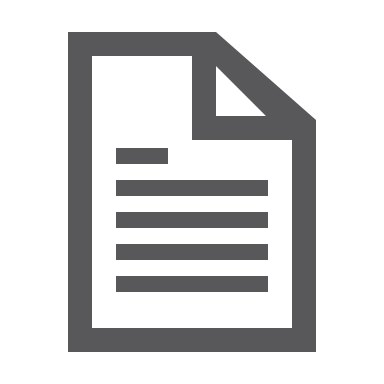 Prijenos podataka
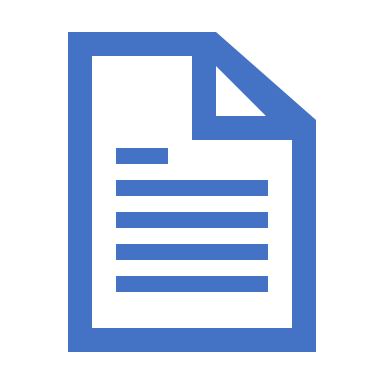 Upisnik studijskih programa
ISeVO
Analitički prilog samoanalizi
Informacijski sustav pokazatelja i kvalitete
Prijenos podataka
Studijski programi
MZOM
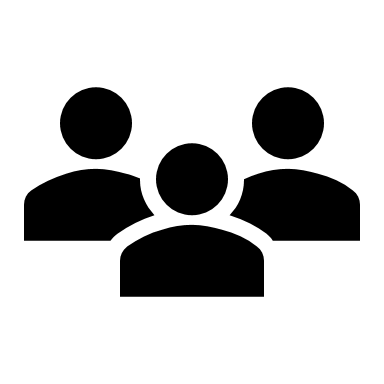 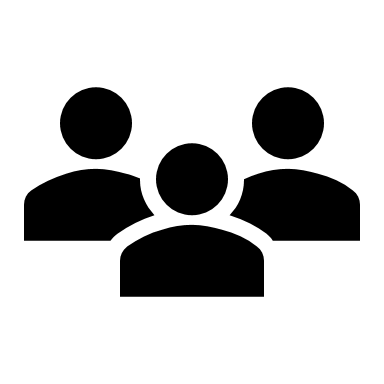 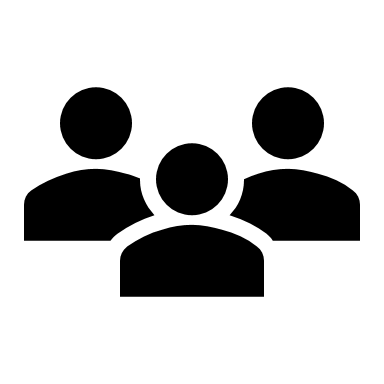 REakreditacija
Unos podataka
Prijenos podataka
CroRIS
Korisnik na VU
Korisnik na VU
Korisnik na VU
Nastavnici
Bibilografija
Projekti
Kapitalna oprema
…
Prilozi 1 do 3 na hrvatskom i engleskom jeziku
Prijenos podataka
Unos podataka
Unos podataka
ISVU
Predmeti
Ishodi učenja
Informacijski sustav pokazatelja i kvaliteteProgramski ugovori
CILJ izgradnje modula: 
Olakšati izvještavanje o provedbi programskih ugovora znanstvenim institutima i visokih učilištima
Omogućiti centralizirano praćenje provedbe programskih ugovora MZOM-u
Osnovne funkcionalnosti: 
Unos planiranih (ugovorenih) vrijednosti pokazatelja te izračun pokazatelja iz ostvarenih vrijednosti sirovih podataka
Praćenje realizacije financijskog plana
Praćenje plana zapošljavanja
Priprema izvještaja za srednjeročno i završno vrednovanje provedbe
Zaključak
Plan za 2025. godinu
Evidencija zaposlenika
Digitalni registar diploma
Informacijski sustav evidencija 
u visokom obrazovanju
Informacijski sustav 
pokazatelja i kvalitete
Evidencija studenata
Programski ugovori
Reakreditacija
Evidencija upisnih postupaka
Upisnik studijskih programa
Upisnik visokih učilišta
Izgradnja modula za praćenje programskih ugovora
Izgradnja i uspostavljanje preostalih evidencija
This Photo by Unknown Author is licensed under CC BY
Za kraj… vizija budućeg stanja
CroRIS izvori podataka
ISeVO izvori podataka
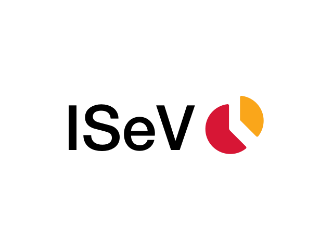 CroRIS
ISeVO
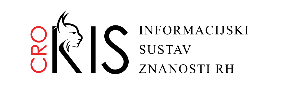 ISPiK
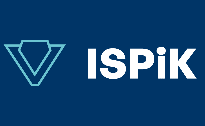 CroRIS = Informacijski sustav znanosti RH	
ISeVO = Informacijski sustav evidencija u visokom obrazovanju
ISPiK = Informacijski sustav pokazatelja i kvalitete
Informacijski sustav u izgradnji
[Speaker Notes: Pojednostavljeni pogled budućeg stanja
Ideja je imati 2 nacionalna infromacijska stustava:
CroRIS za znanost
ISeVO za visoko obrazovanje
Koji će međusobno biti povezani i biti izvor i podloga za razne izvještaje, analize, poslovne procese, odlučivanja… 
npr. 
proces reakreditacije bi trebao dohvaćati sve potrebne podatke iz CroRIS-a i ISeVO-a 
Izvještaji koji se pripremaju u Mozvagu, nakon dostavljanja podataka, sad bi se pripremali dohvatom podataka iz ova dva sustava]
ISVU
Matija Kranjčina
Novosti i iskoraci u 2024.
Proširenje podrške za praćenje poslijediplomskih studija
Omogućeno generiranje diploma
Višestruki kvalificirani elektronički pečat
Potpisnici i izvođači s različitih ustanova
Podrška za ispis grčkih slova, indeksa, eksponenata u naslovu disertacija/specijalističkog rada
Proširenje podrške za praćenje poslijediplomskih studija
Proširenje podrške za radna tijela poslijediplomskih studija
definiranje uloga - predsjednik, član i zamjena
dodatne napomene uz uloge
Dodatne napomene uz ocjene/obranu radu, ocjenu teme
Prilagodba e-potvrda
ispis izvođača studija
ispis broja ECTS bodova ostvarenih kroz aktivnosti
Dodavanje informacije o generaciji ispita pred povjerenstvom i pravilniku po kojem student studira
Prilagodbe provjera vezanih uz evidenciju završetka studija
Implementacija korisničkih zahtjeva
Implementacija korisničkih zahtjeva
CSV izvještaj pogodan unos podataka o arhivskim diplomama u ISeVO

Generiranje testnog završnog dokumenta u eDiploma za testiranje grafičkog prijeloma

Dodana mogućnost poništavanja ili brisanja izdanih e-potvrda
Implementacija korisničkih zahtjeva
ISVU REST API resursi – unos/dohvat ishoda učenja, unos/izmjena mentorove teme za ak. godinu, studentovog završnog/diplomskog zadatka, obrane i podataka o članovima povjerenstva, unos/izmjena zabrana pristupa Studomatu

Izdavanje završnih dokumenata za združene studije prijediplomske i diplomske razine
Planirane novosti i iskoraci u 2025.
Uvođenje podrške za nove vrste anketa
Trenutni objekti procjene:
Predmet (procjena predmeta ili izvođača na vrsti nastave na predmetu)
Uvođenje novih objekata procjene:
Studij (izlazna anketa nakon završetka studija)
Grupa predmeta (proizvoljno definiranje grupe predmeta za anketu)
Poboljšanja:
Procjena izvođača na predmetu (bez obzira na vrstu nastave)
Anketiranje grupe studenata (turnusna nastava)
Uvođenje podrške za novo certifikacijsko tijelo pri izdavanju završnih dokumenata
Integracija eDiploma sa sustavom Financijske agencije (Fina) za udaljeno elektroničko potpisivanje i izdavanje kvalificiranih elektroničkih vremenskih žigova

Ustanova će moći birati certifikacijsko tijelo koje koristi 
AKD ili Fina

Elektroničko pečatiranje više dokumenata od jednom

Fina mobilna aplikacija
Unaprjeđenje izdavanja završnih dokumenata za programe cjeloživotnog učenja i stečene mikrokvalifikacije
Izdavanje kroz eDiplome s istim mogućnostima:
Definiranje vlastitog predloška ili korištenje pretpostavljenog
Generiranje dokumenta za tisak i elektronički pečat
Elektroničko pečatiranje završnih dokumenata
Spremanje u lokalnu evidenciju

Preduvjet za gašenje modula DISIS
ISSP,ISAK,
Vidra
Studentski standard
dr. sc. Filip Bajić
Sadržaj
Novosti i iskoraci u 2024.
ISSP, ISAK i Vidra u brojevima
Uvedeno automatizirano slanje obavijesti studentima putem e-pošte
Planirani iskoraci u 2025.
Podrška za eduGAIN autentikaciju na studentskom portalu
Vidra
ISSP, ISAK, Vidra
Informacijski sustav studentskih prava (ISSP)
Evidentira i prati prava studenata
Najpoznatije usluge koje koriste ISSP: studentska prehrana, iskaznica, rad, stipendije, ...
Informacijski sustav akademskih kartica (ISAK)
Prati životni ciklus akademskih kartica
Sustav s ograničenim pravom pristupa
Informacijski sustav za provedbu studentskih natječaja (Vidra)
Omogućava provedbu raznih studentskih natječaja
Natječaji: studentske stipendije, prijevoz studenata s invaliditetom, ...
ISSP,ISAK,
Vidra
Novosti i iskoraci u 2024.
ISSP, ISAK i Vidra u brojevima
Studentska prava ostvarilo približno 150.000 studenata
API sustavi obradili približno 30 milijuna zahtjeva
Studentski restoran isporučio približno 8 milijuna računa
Izrađeno više od 45.000 novih studentskih iskaznica
Izdano više od 160.000 potvrda o statusu studenta
Kroz Vidru provedena 2 natječaja s ukupno preko 400 studentskih prijava
Uvedeno automatizirano slanje obavijesti studentima putem e-pošte
Sustav koji omogućava slanje raznih obavijesti studentima
Prva implementirana obavijest: potrošnja subvencionirane studentske prehrane (eRačun)
Uvođenje eRačuna:
Smanjuje mogućnost zloupotrebe studentske iskaznice 
Smanjuje mogućnost manipulacije artiklima i sadržajem računa
Omoguće praćenje potrošnje subvencije u stvarnom vremenu
Omogućava izradu vlastite evidencije troškova

Studenti u svakom trenutku mogu promijeniti adresu e-pošte na koju zaprimaju obavijesti i povući dozvolu čime će prestati primati obavijesti
Uvedeno automatizirano slanje obavijesti studentima putem e-pošte
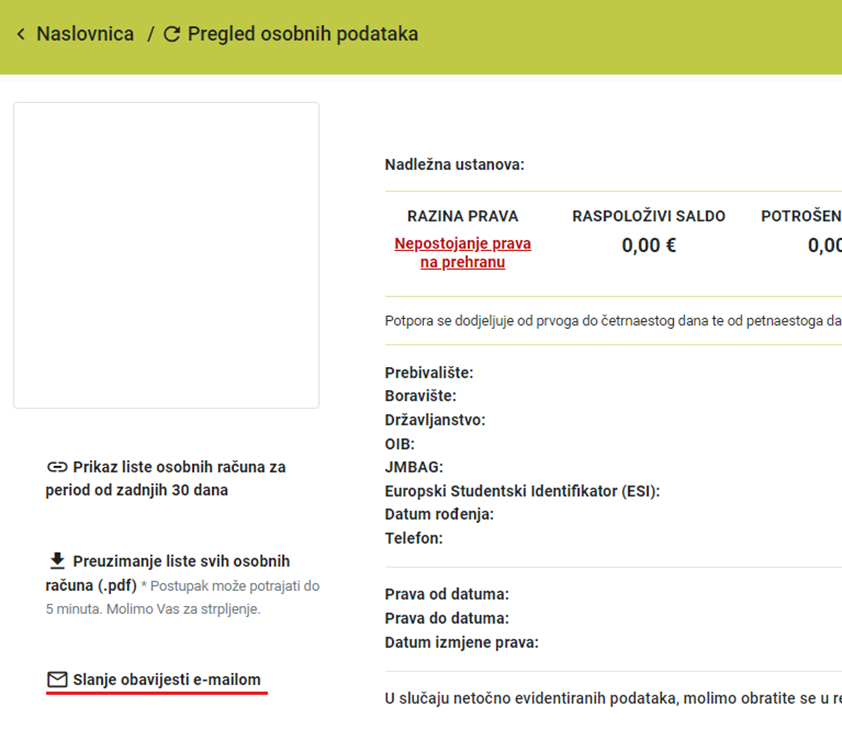 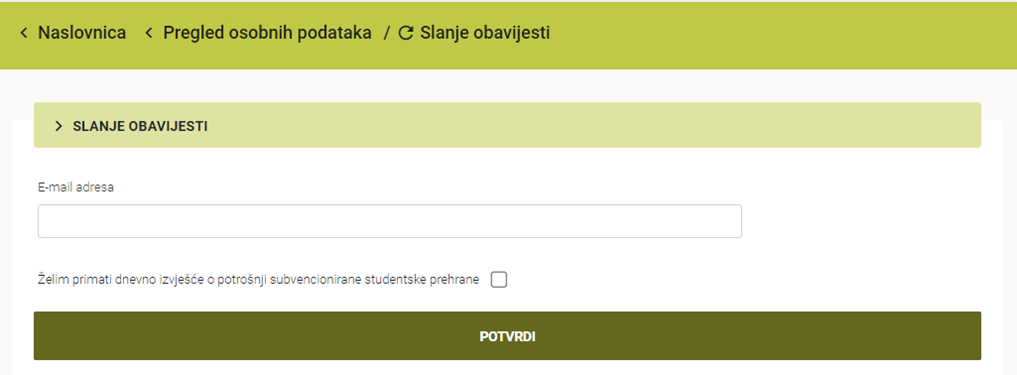 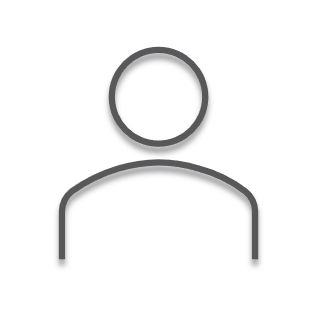 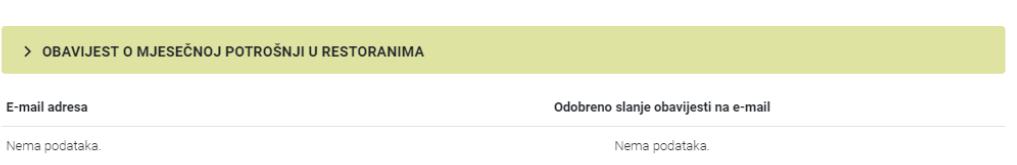 ISSP,ISAK,
Vidra
Planirani iskoraci u 2025.
Podrška za eduGAIN autentikaciju na studentskom portalu
Studenti pristupaju podacima u ISSP/ISAK sustavima upotrebom studentskog portala putem AAI@EduHr
Studenti na dolaznoj mobilnosti ili ne mogu pristupiti sustavu ili im se mora izdati novi elektronički identitet 
Cilj je omogućiti prijavu studenata u sustav putem bilo kojeg elektroničkog identiteta iz imenika u eduGAIN federaciji, a kao preduvjet za to, uvest će se i identifikacija studenata putem europskog studentskog identifikatora (ESI)
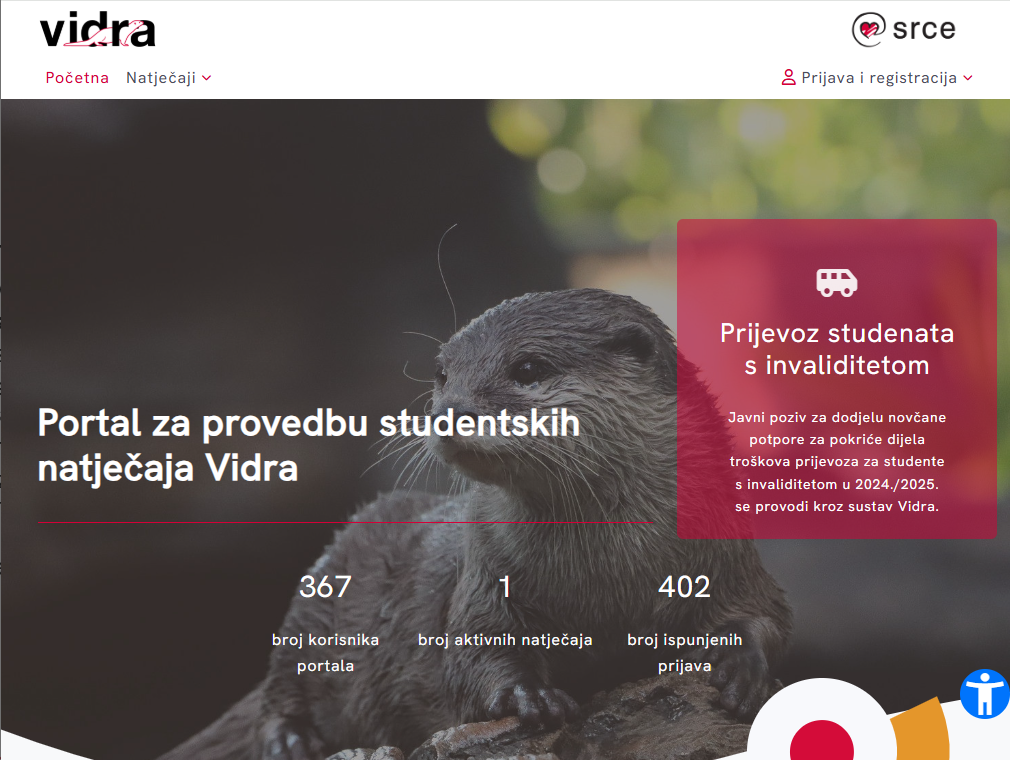 Vidra
Portal za provedbu studentskih natječaja dostupan na adresi:
vidra.srce.hr
Raznim organizacijama, od MZOM, studentskih centara, sveučilišta do jedinica lokalne samouprave, omogućava provedbu neovisnih studentskih natječaja
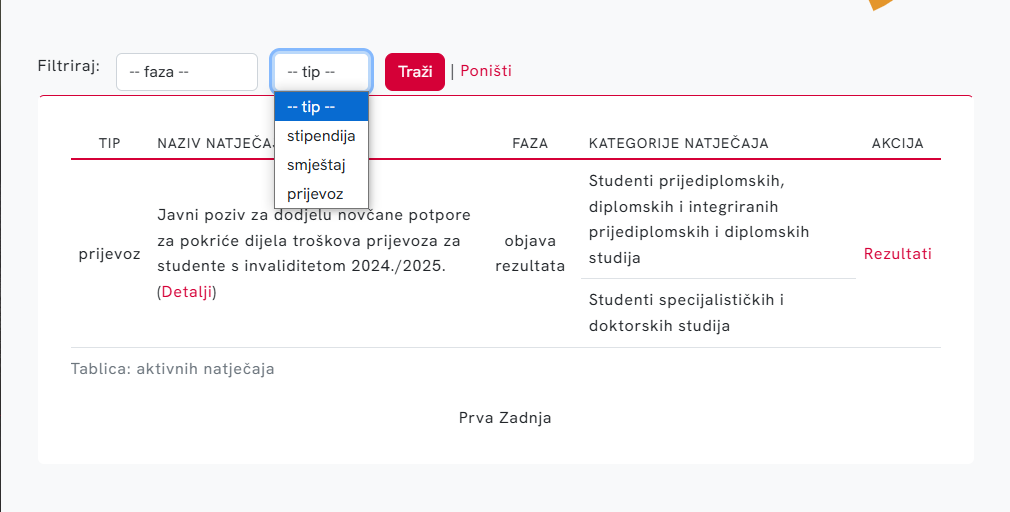 Vidra
Ciljevi:
Priprema i provedba više natječaja istovremeno
Digitalizacija procesa
Smanjenje administracije
Javne rang liste
Jedinstvena baza podataka
Automatiziran izračun bodova
Postavljanje pragova u skladu s vlastitim potrebama
Vidra
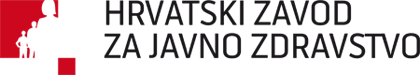 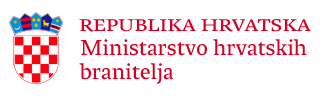 Povezanost s drugim sustavima:
Registar OSI – status osobe s invaliditetom
Registar hrvatskih branitelja – status hrvatskog branitelja
Matica HZMO – Radno-pravni status
Registar MUP-a – Podatci o prebivalištu
ISSP (u budućnosti ISeVO) – podatci o studiju
eMatica – podatci o redovitom školovanju braće/sestara
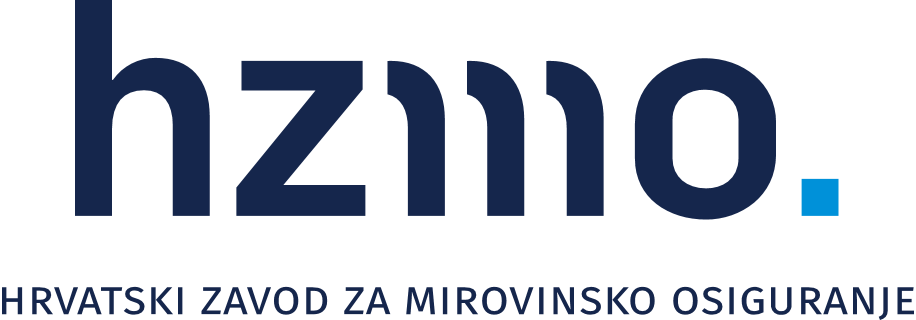 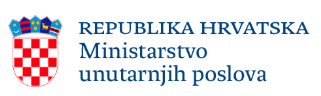 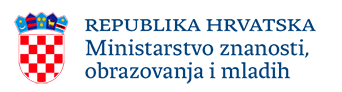 Vidra
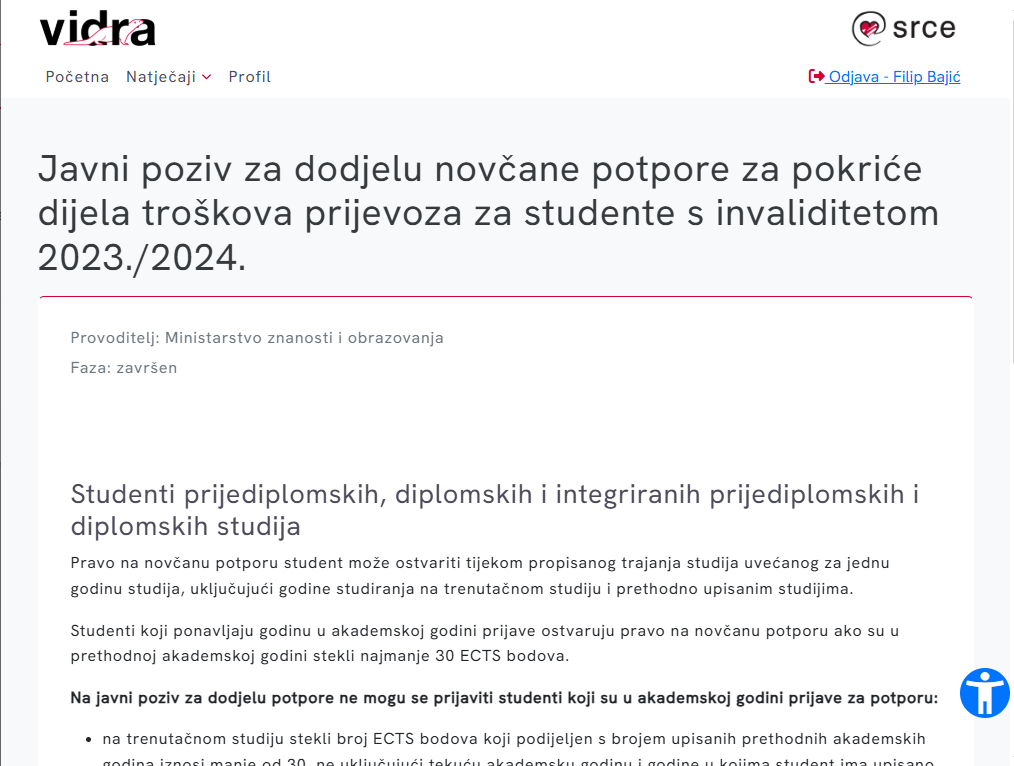 Trenutni status:
sustav se od ak. god. 2023./2024. koristi za provedbu Javnog poziva za dodjelu novčane potpore za pokriće dijela troškova prijevoza za studente s invaliditetom
od iduće akademske godine se planira provedba natječaja za dodjelu STEM stipendije i stipendije na temelju socio-ekonomskoga statusa
CroRIS
Informacijski sustav znanosti RH - CroRIS.
Petra Udovičić, Srce
Istaknuti iskoraci u 2024.
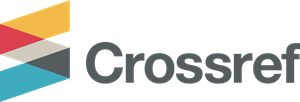 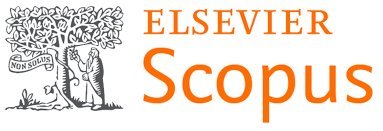 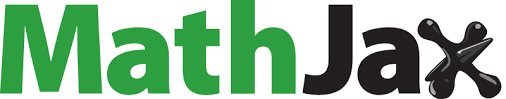 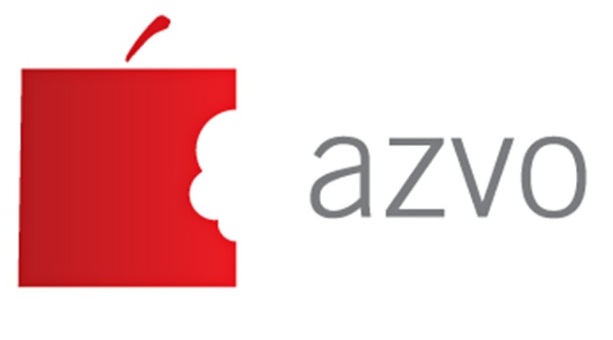 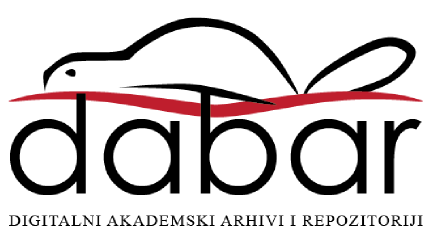 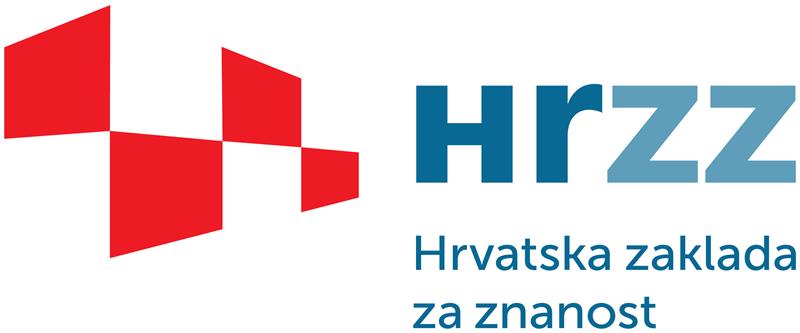 Evidentirano je 145 novih korisničkih zahtjeva, a ukupno je riješeno 123 korisnička zahtjeva
Uvoz publikacija u CroRIS putem aplikativnog programskog sučelja
Upiti korisnika kroz 2024. godinu
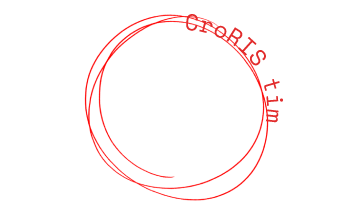 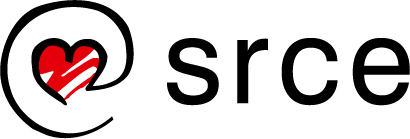 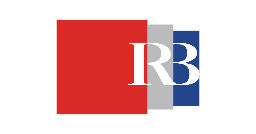 Upit kategorije 3:  • prvi odgovor na upit korisnika poslan je    nakon 8 radnih sati.
Upit kategorije 1:  • prvi odgovor na upit korisnika poslan je    unutar 2 radna sata.Upit kategorije 2 (ciljana kategorija):  • prvi odgovor na upit korisnika poslan je    između 2 i 8 radnih sati.
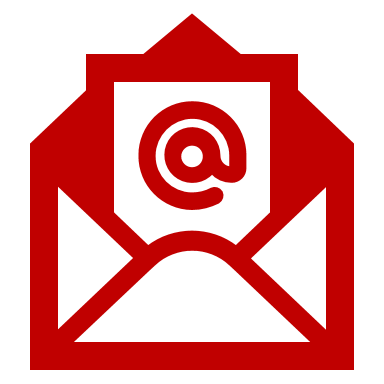 podrska@croris.hr
CroRIS izvještaji
Pripremljen je skup izvještaja za Reakreditacije 
Podaci pripremljeni u obliku koji je potreban za analitički prilog samoanalizi
Dio izvještaja dohvaća se na zahtjev iz ISPiK-a
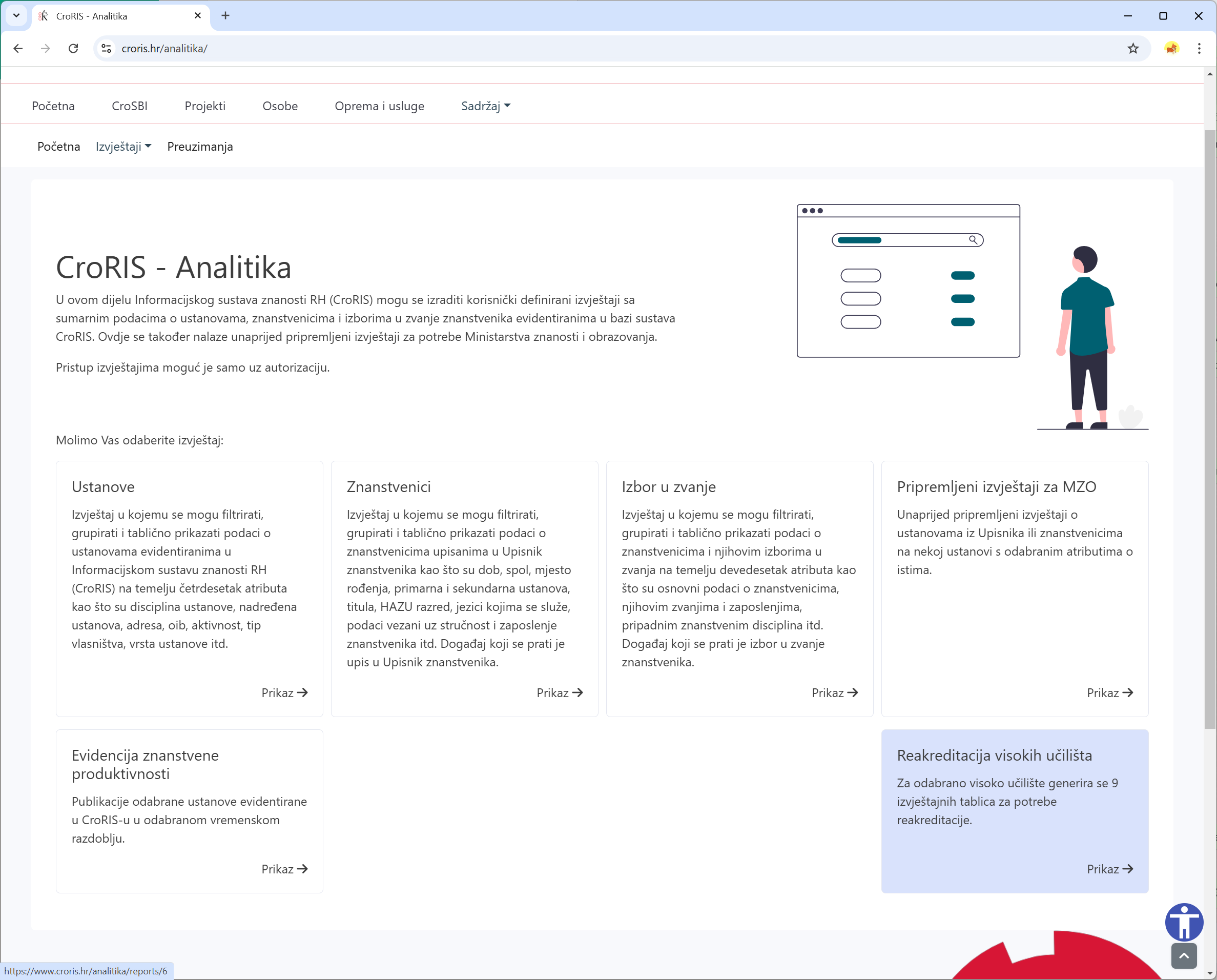 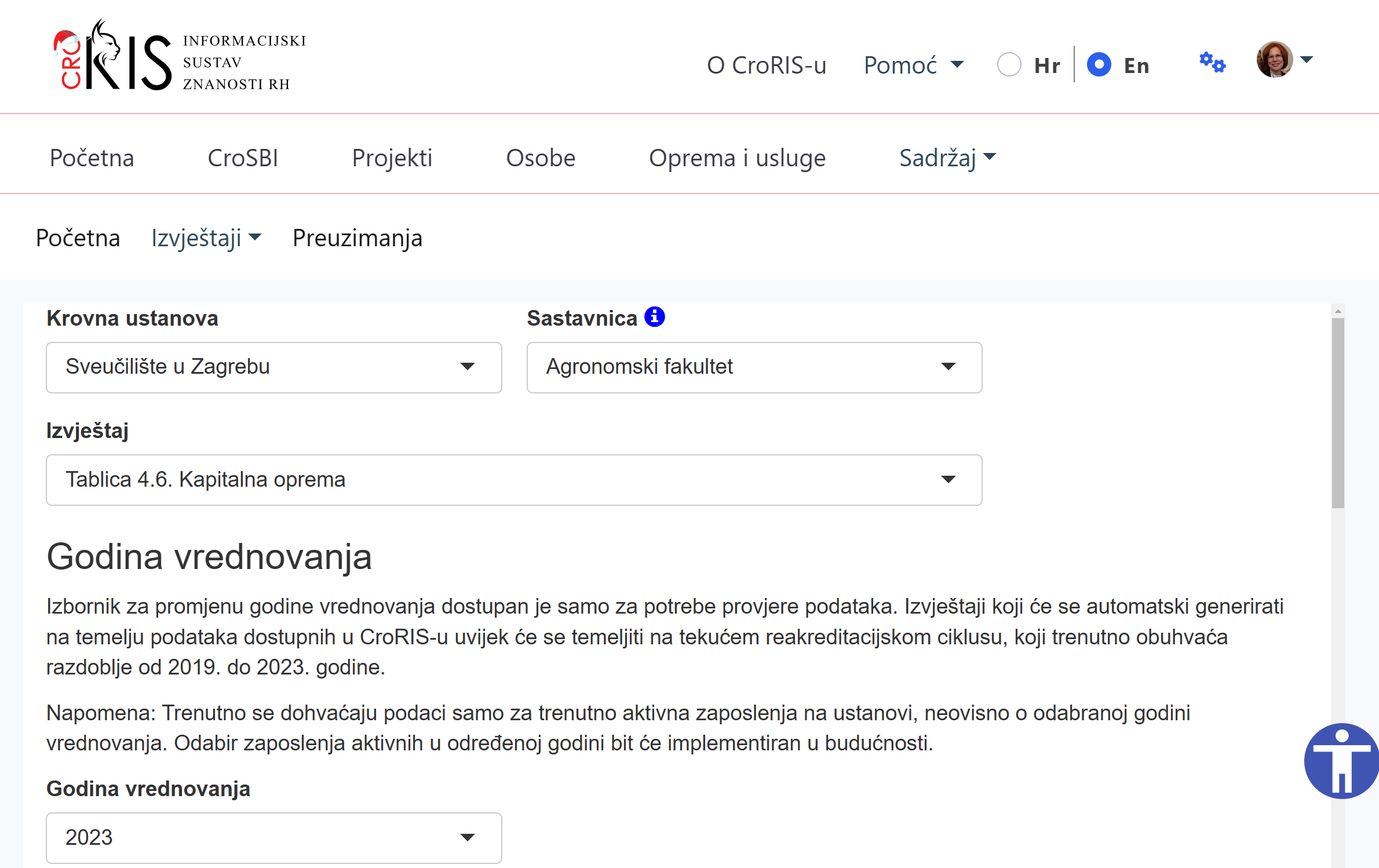 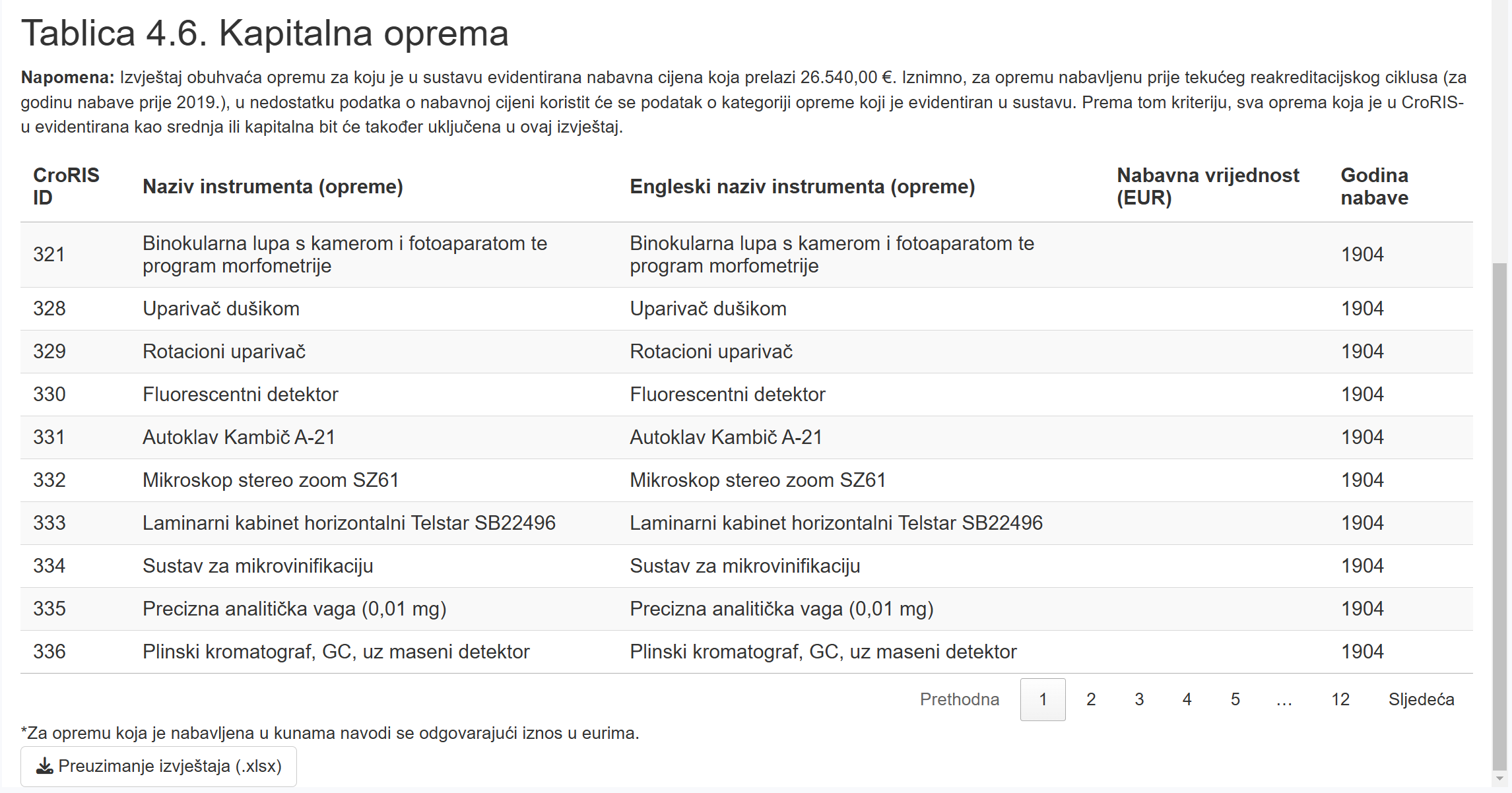 Dohvat podataka o citiranosti iz WoS-a i Scopusa putem DOI-ja
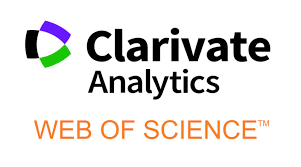 Evidencija DOI broja u detaljima publikacije
Tjedna provjera citiranosti u WoS-u i Scopus-u
Usporedba broja citata s prethodnim podacima
Pohrana ažuriranih informacija u CRORIS bazu

🎯 Cilj: praćenje hrvatske znanstvene produktivnosti i vidljivosti radova
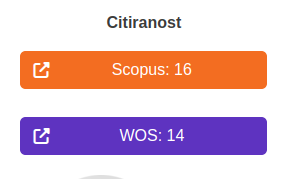 Pregled podataka o citiranosti dostupan je u sklopu prikaza detalja pojedinog rada u CroRIS-u.
CroRIS
Planirani iskoraci u 2025.
Petra Udovičić, Srce
Integracija CroRIS-a s nacionalnim registrima
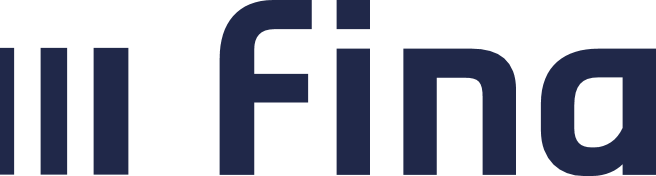 Integracija s vanjskim resursima dostupnim putem državne sabirnice (FINA, MPUDT)
Automatsko ažuriranje podataka u sustavu

🎯 Cilj: Osiguravanje točnosti i podizanje kvalitete podataka
Integracija ISVU-a i CroRIS-a s ciljem optimiziranog praćenja poslijediplomskih doktorskih studija
🎯 Cilj ✅ Efikasnija evidencija te brže i bolje praćenje akademskog napretka
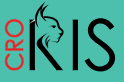 Unaprjeđenje pretrage podataka
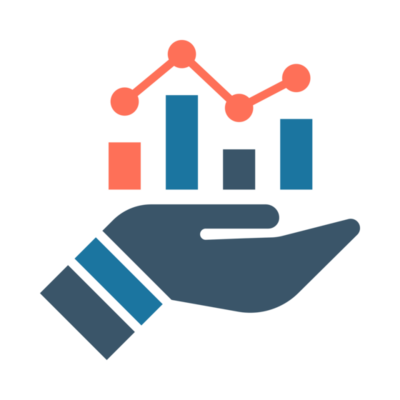 Pametno povezivanje autora i publikacija: Match & Claim sustav
Problem
Rješenje: Match & Claim
Mnoge publikacije nemaju povezane autore
Pogrešno dodijeljeni autori zbog migracije podataka
Algoritam prepoznaje potencijalne autore
Autori dobivaju prijedloge i mogu povezati svoje radove sa svojim profilom
Razvezivanje u slučaju pogrešne evidencije
🎯 Cilj✅ Povećati točnost podataka u sustavu✅ Olakšati autorima upravljanje vlastitim publikacijama✅ Poboljšati pretragu i analitiku znanstvene produkcije
Dubinska integracija s Dabrom
Neovisno o sustavu inicijalnog unosa, mogućnost dohvaćanja podataka na zahtjev u drugi sustav
Pregled dohvaćenih podataka radi otkrivanja mogućih grešaka
Pohrana podataka 

🎯 Cilj
✅Eliminacija dupliciranja unosa
✅Veća pouzdanost podataka
✅Ušteda vremena za korisnike
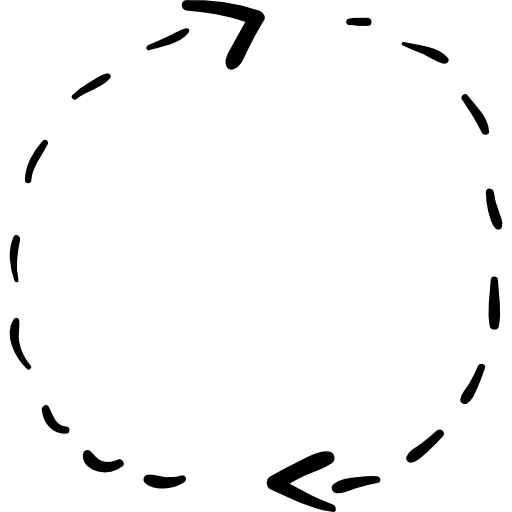 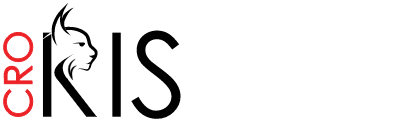 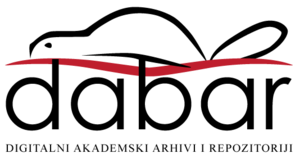 Srce Café: CroRIS
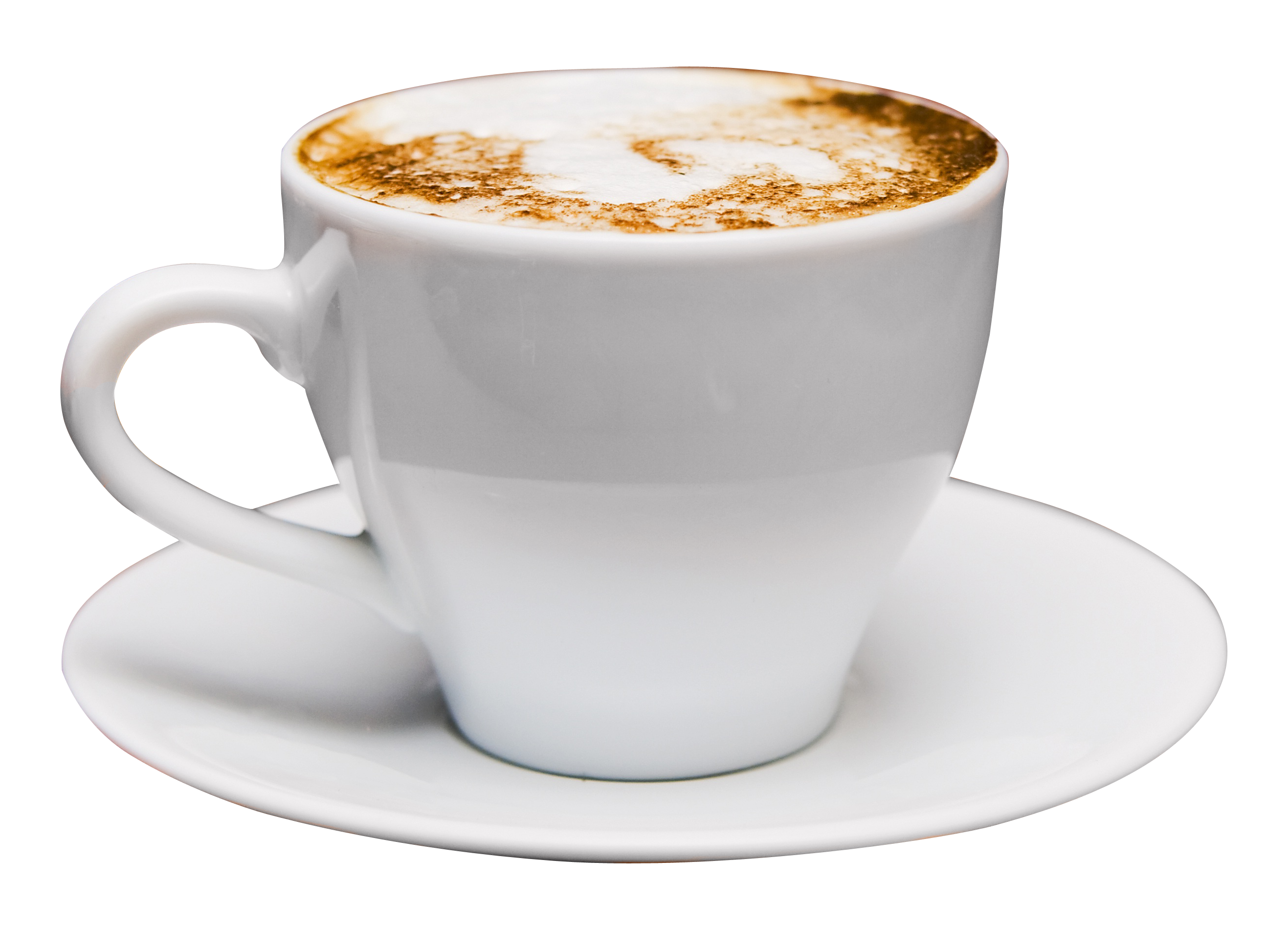 Namijenjen je svim korisnicima sustava.
Platforma za predstavljanje novosti i unapređenja.
Otvoren prostor za pitanja, prijedloge i raspravu.

📅 Redoviti susreti za bolje CroRIS iskustvo! Pratite događanja Srca kako biste se upoznali s novitetima.
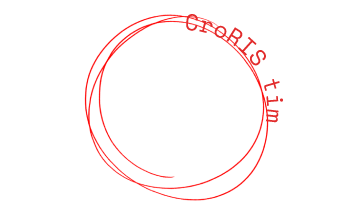 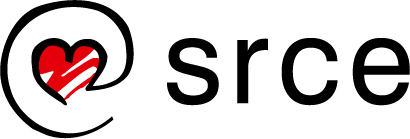 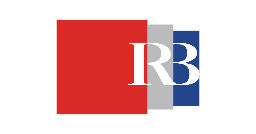 CZI CroRIS radionice
Namijenjene urednicima i koordinatorima, posebno s ustanova u reakreditaciji 2025.
Svaka radionica pokriva jedan modul
Unos, uređivanje, povezivanje, verifikacija zapisa, pregled izvještajnog sustava, praktične vježbe i sl.

🎯 Cilj: Olakšati rad urednicima i koordinatorima te osigurati točnost podataka
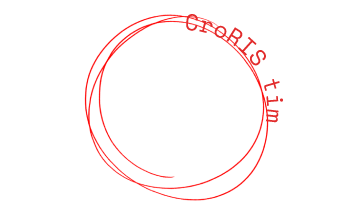 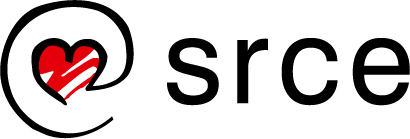 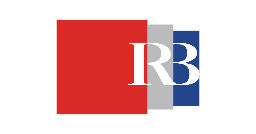 Hvala na pažnji!
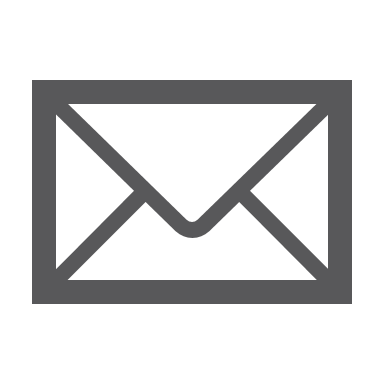 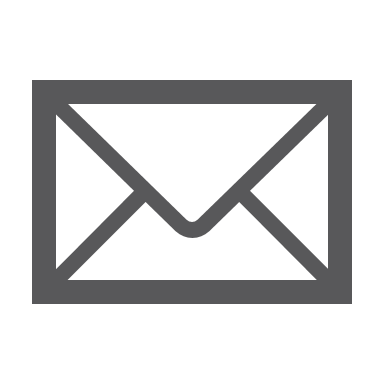 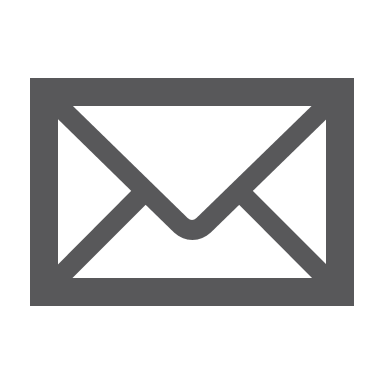 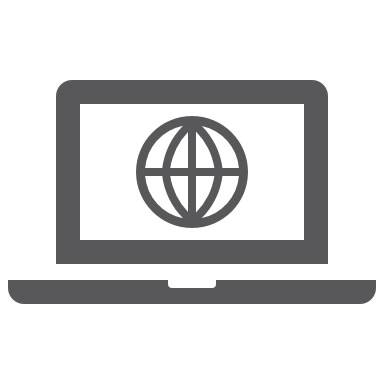 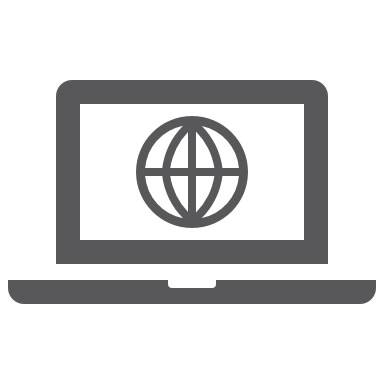 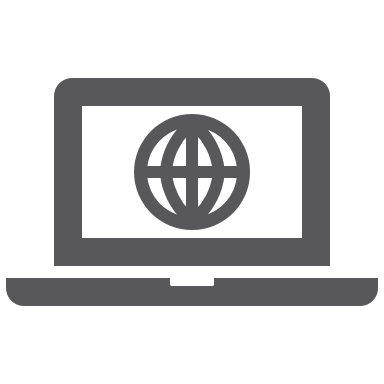 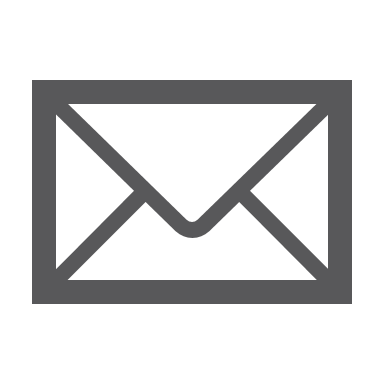 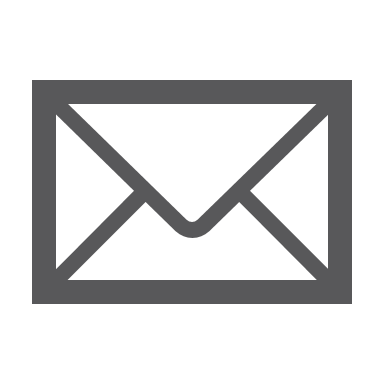 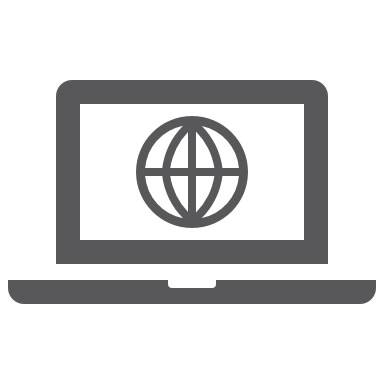 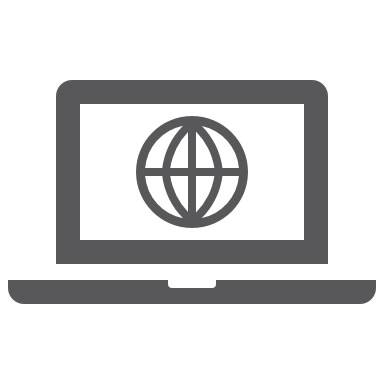 Pitanja, komentari, ...